Образовательная деятельность Экспериментирование «Тайнопись»
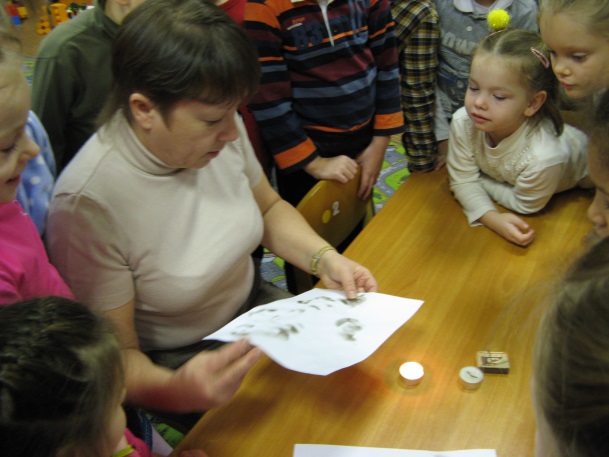 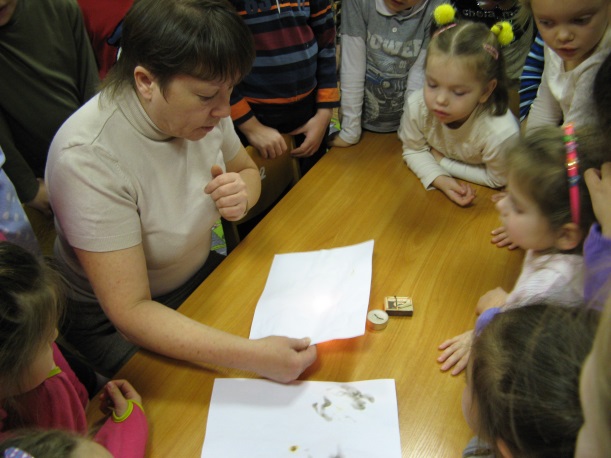 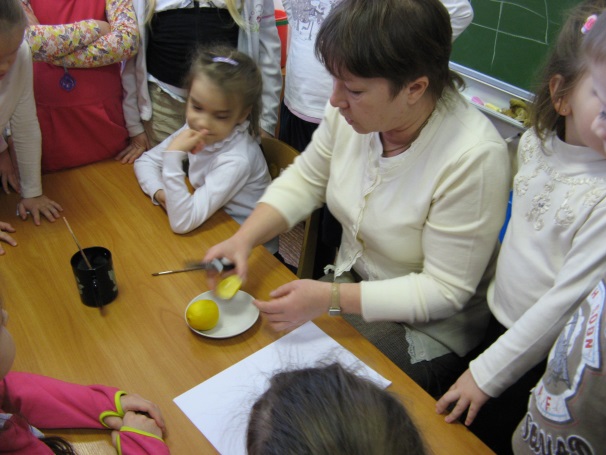 3 день      Вечер
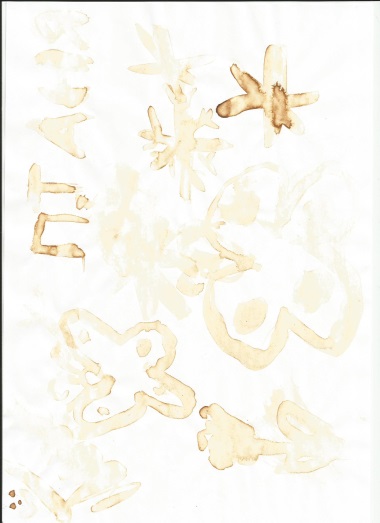 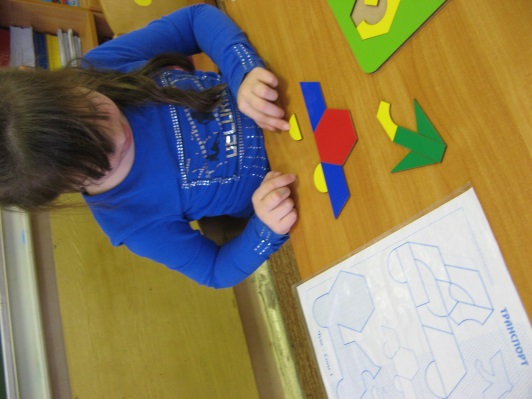 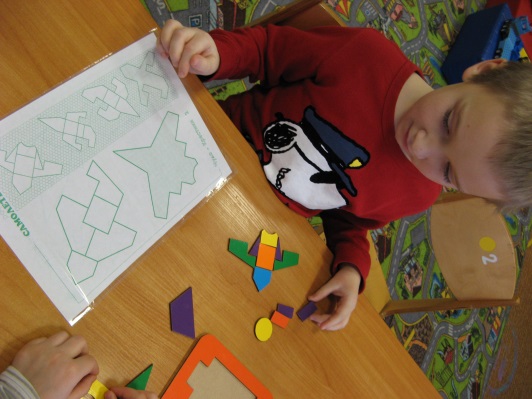 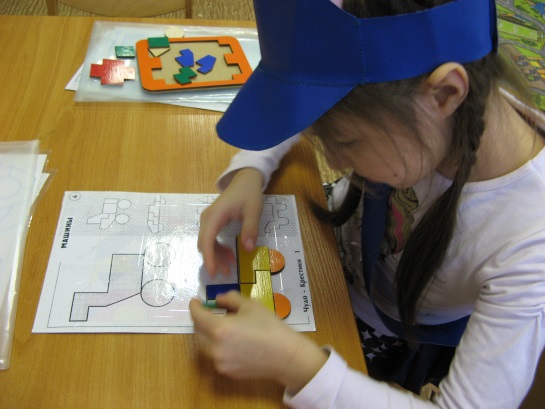 Самостоятельная деятельность  Развивающие игры 
Б. Никитина «Крестики» тема «Транспорт»
Сюжетно-ролевая игра «Почта» сюжет «Доставка почты » . Презентация «Царскосельская дорога». Конструирование по схеме«Верстовые столбы»
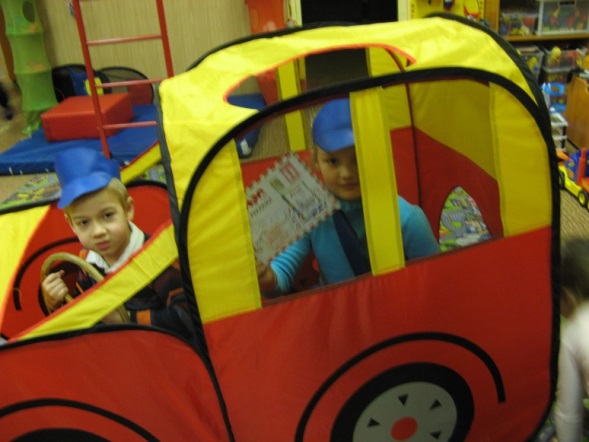 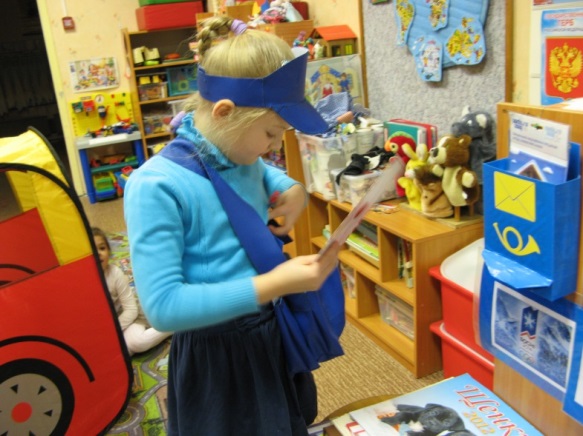 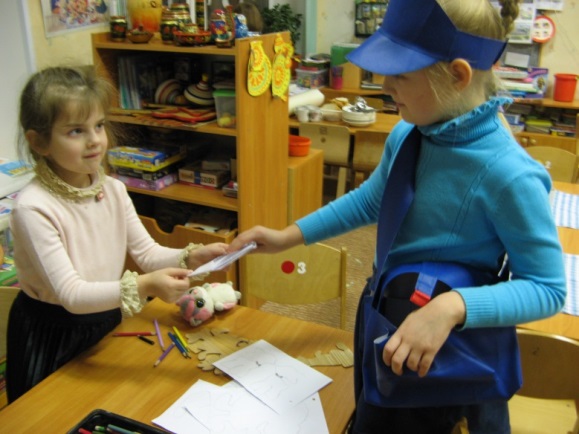 4 день      Утро
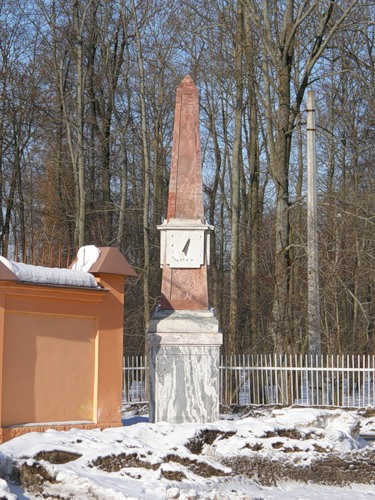 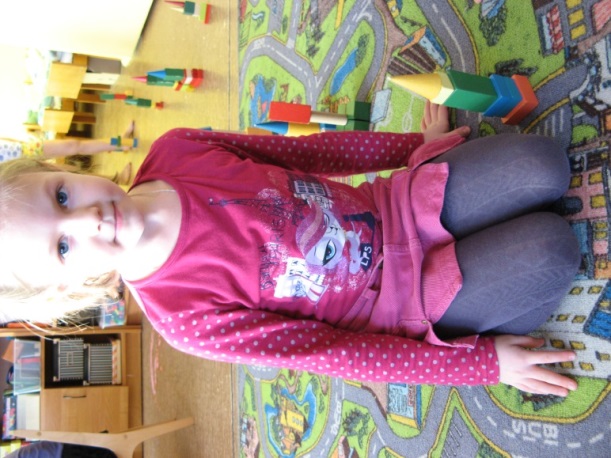 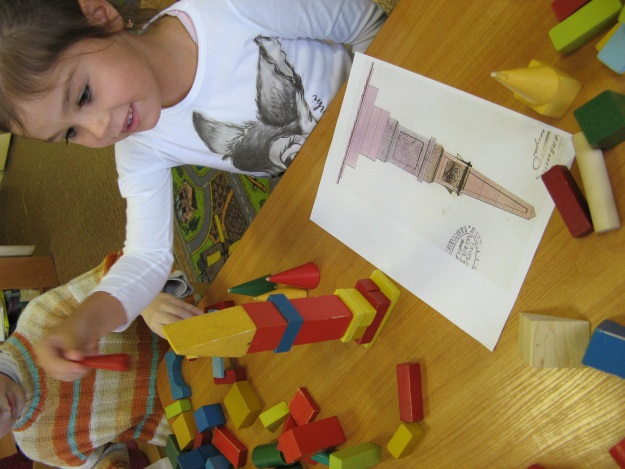 Прогулка           Экскурсия на почту
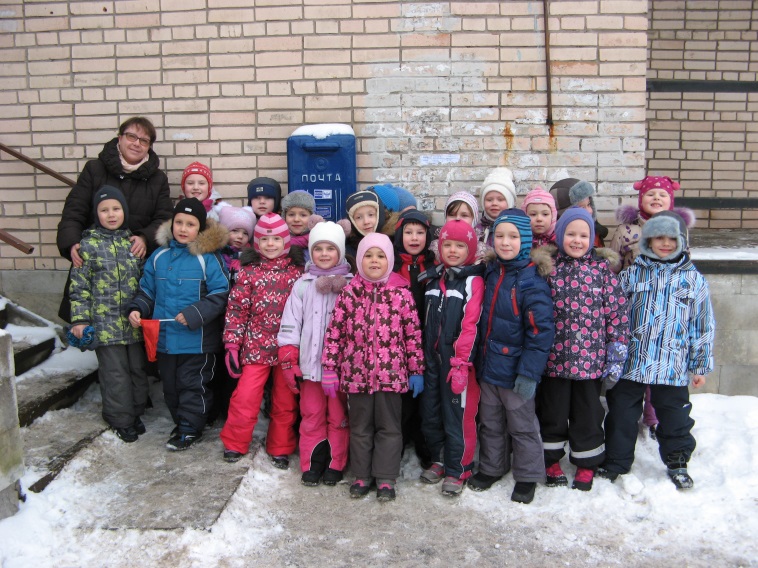 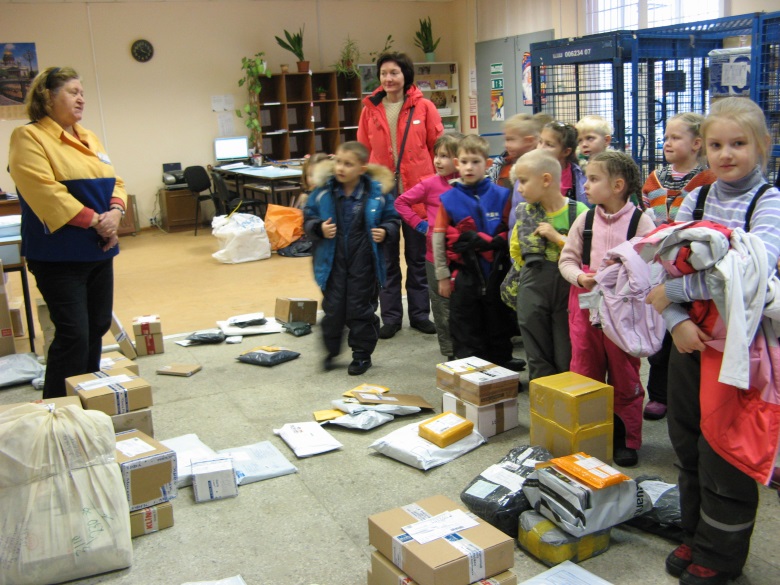 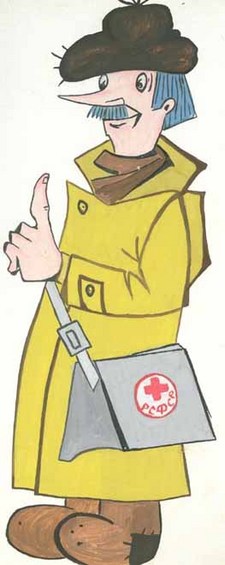 4 день
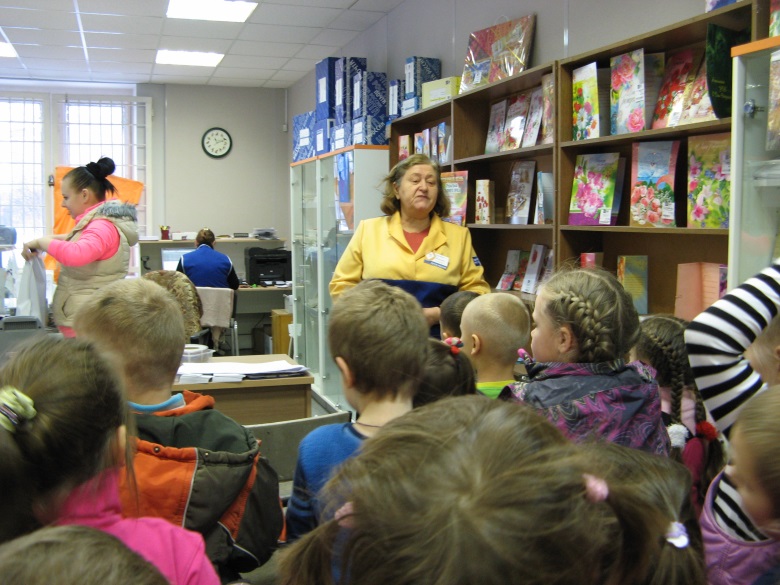 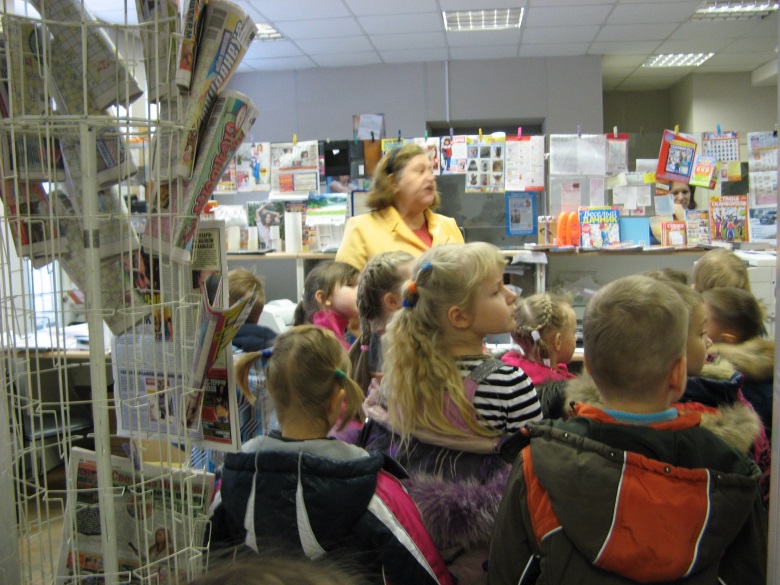 Подведение итогов конкурса на лучшего «Снеговика-почтовика»  Просмотр мультфильма.  Рисование  «Почтовый индекс»
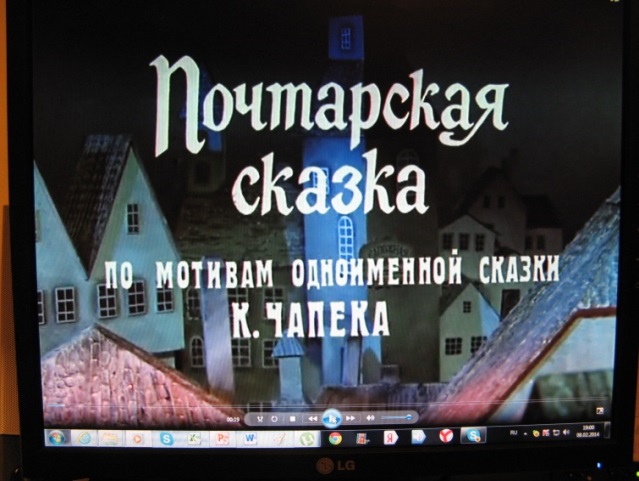 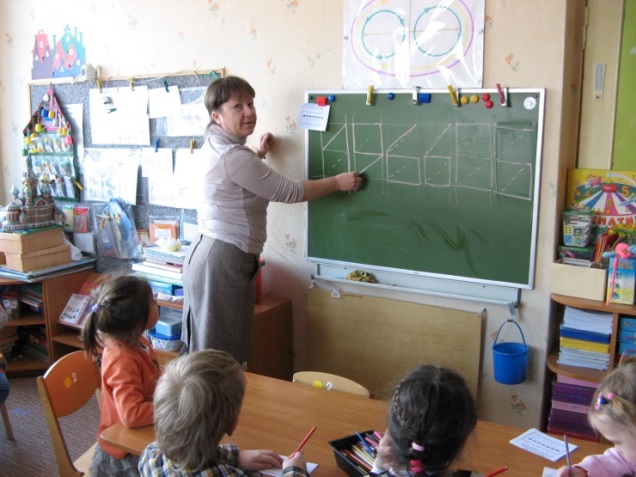 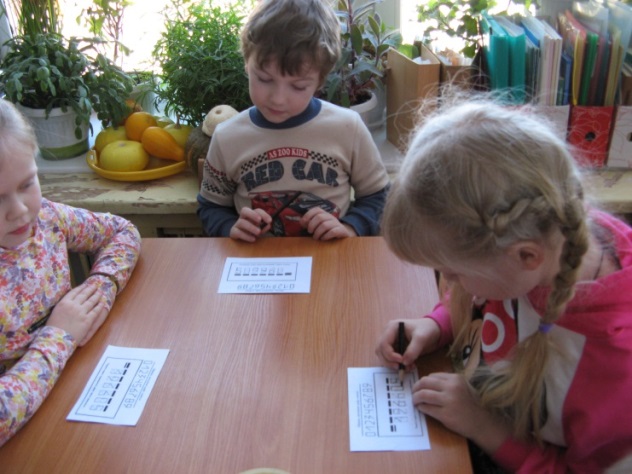 4 день   Вечер
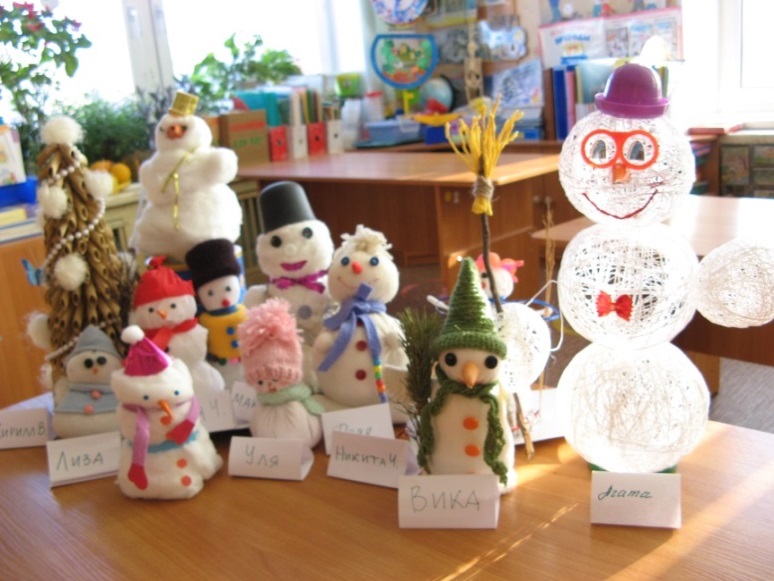 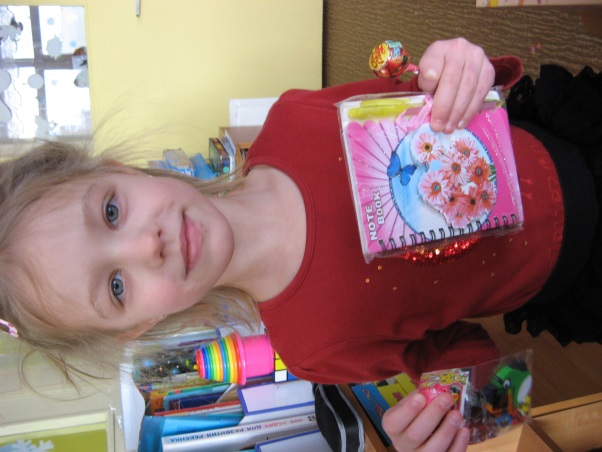 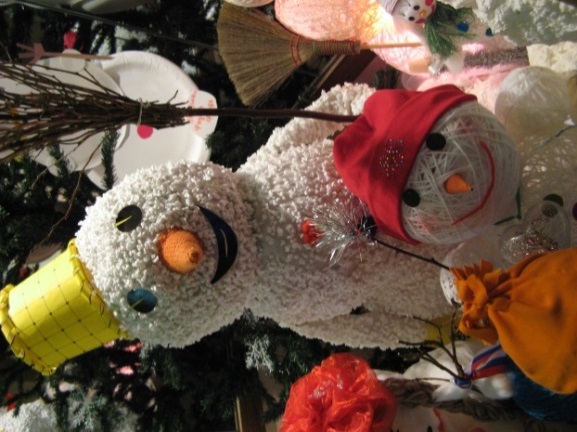